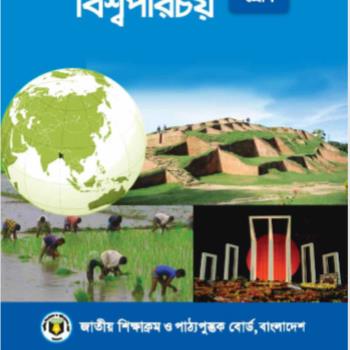 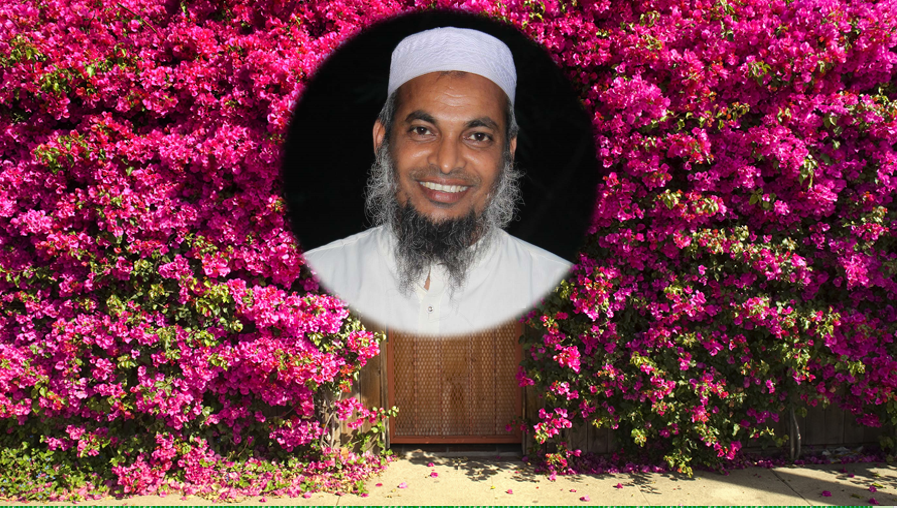 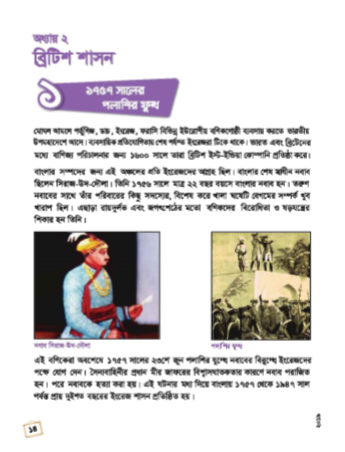 আজকের ক্লাসে সবাইকে স্বাগতম
সবাই কেমন আছ?
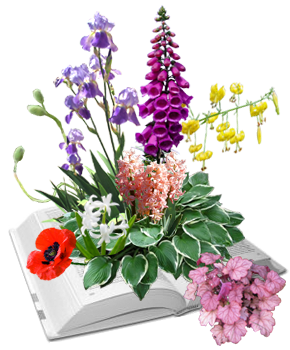 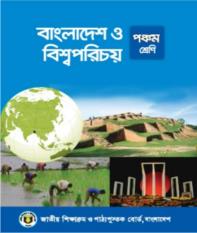 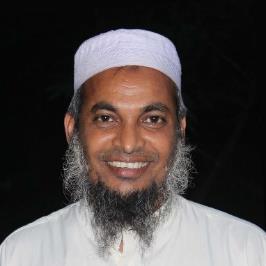 পরিচিতি
পাঠ
শিক্ষক
শ্রেণি-পঞ্চম        
বিষয়ঃ বাংলাদেশ ও বিশ্ব পরিচয়      
অধ্যায়ঃ 2 ব্রিটিশ শাসন*পাঠঃ ৫
পাঠের শিরোনামঃ১৭৫৭ সালের পলাশির যুদ্ধ
পৃষ্ঠা নং-১৪ ও ১৫
দেওয়ান রেজাউল হাসান
 সহকারি শিক্ষক
বারপাখীয়া রথীন্দ্রপাড়া স প্রা বি দেলদুয়ার,টাঙ্গাইল।
E-mail:drezaulhassan@gmail.com
Cell phone# 01731145063
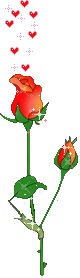 শিখনফলঃ
১৫.১.১ –ব্রিটিশ ঔপনিবেশিক শাসন (শাসনকাল,আগমনের
            কারণ,ঔপনিবেশিক শাসনের প্রভাব,স্বাধীনতা
            আন্দোলন, ১৯৪৭ এর স্বাধীনতা) সম্পর্ক সংক্ষেপে
            বলতে পারবে।
এসো কিছু ছবি দেখি
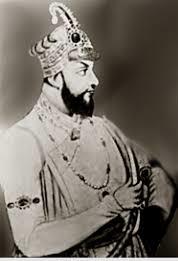 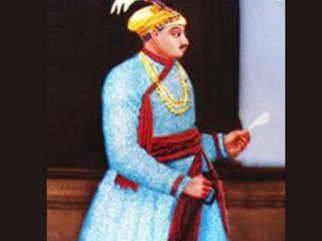 মীর জাফর
নবাব সিরাজুদ্দৌলা
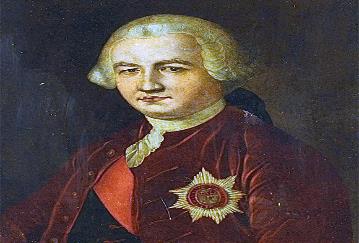 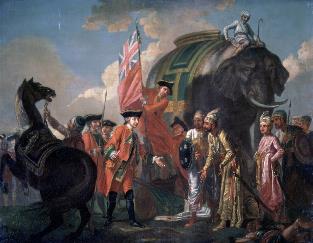 ক্লাইভ
পলাশীর যুদ্ধ
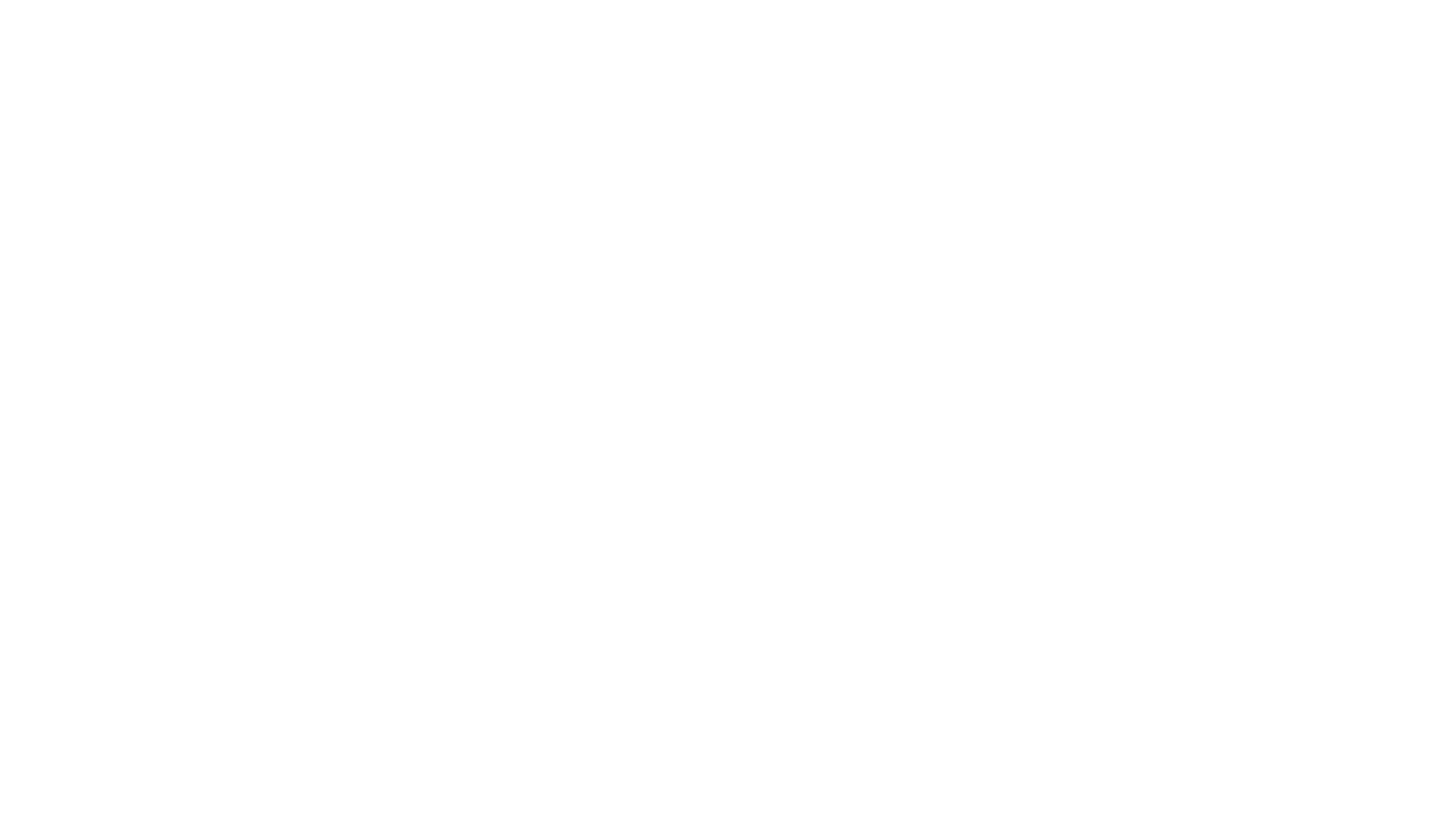 আজকের পাঠ
১৭৫৭ সালের পলাশির যুদ্ধ
পাঠের অংশঃ মোঘল আমলে-------প্রতিষ্ঠিত হয়।
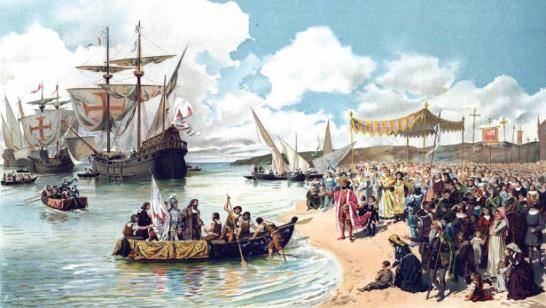 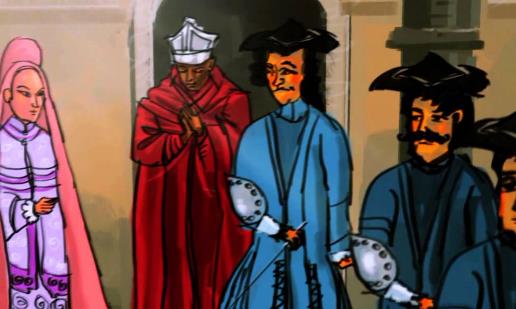 পর্তুগিজদের বাংলায় আগমন
মোঘল আমলে বাংলা ধন-সম্পদে পূর্ণ ছিল । সে কারনে ইউরোপিয়ানরা বাণিজ্য করার জন্য বাংলায় আসা শুরু করে ।
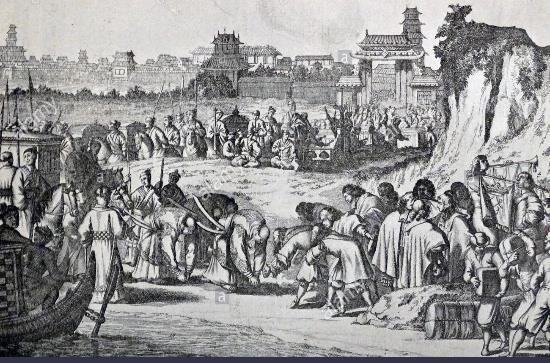 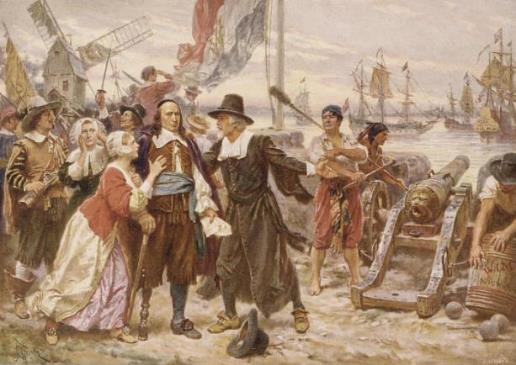 ডাচদের বাংলায় আগমন
পর্তুগিজদের পরেই বাংলায় বাণিজ্য করতে আসে ডাচরা।
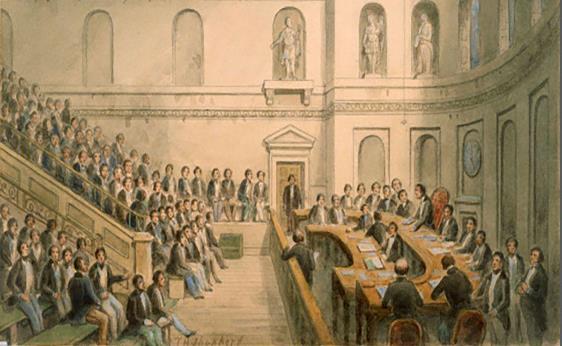 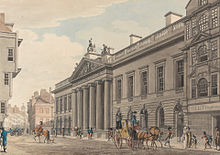 ইংরেজদের বাংলায় আগমন এবং ব্রিটিশ ইস্ট-ইন্ডিয়া কোম্পানি প্রতিষ্ঠা-১৬০০খ্রিঃ
বাংলার সম্পদ হাতিয়ে নেওয়ার জন্য ইংরেজরা বাংলায় আসে।১৬০০ সালে ইস্ট-ইন্ডিয়া কোম্পানি গঠন করে তারা বাণিজ্য করে ও বাংলায় প্রভাব বিস্তার শুরু করে।
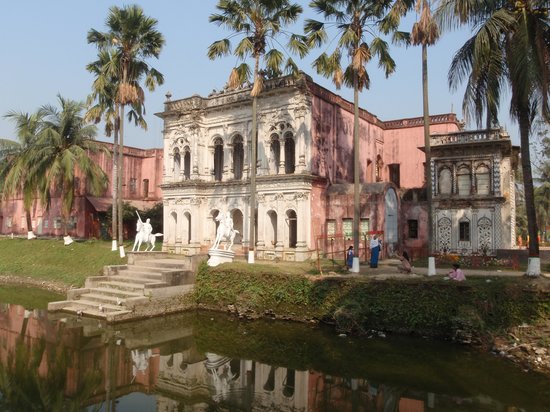 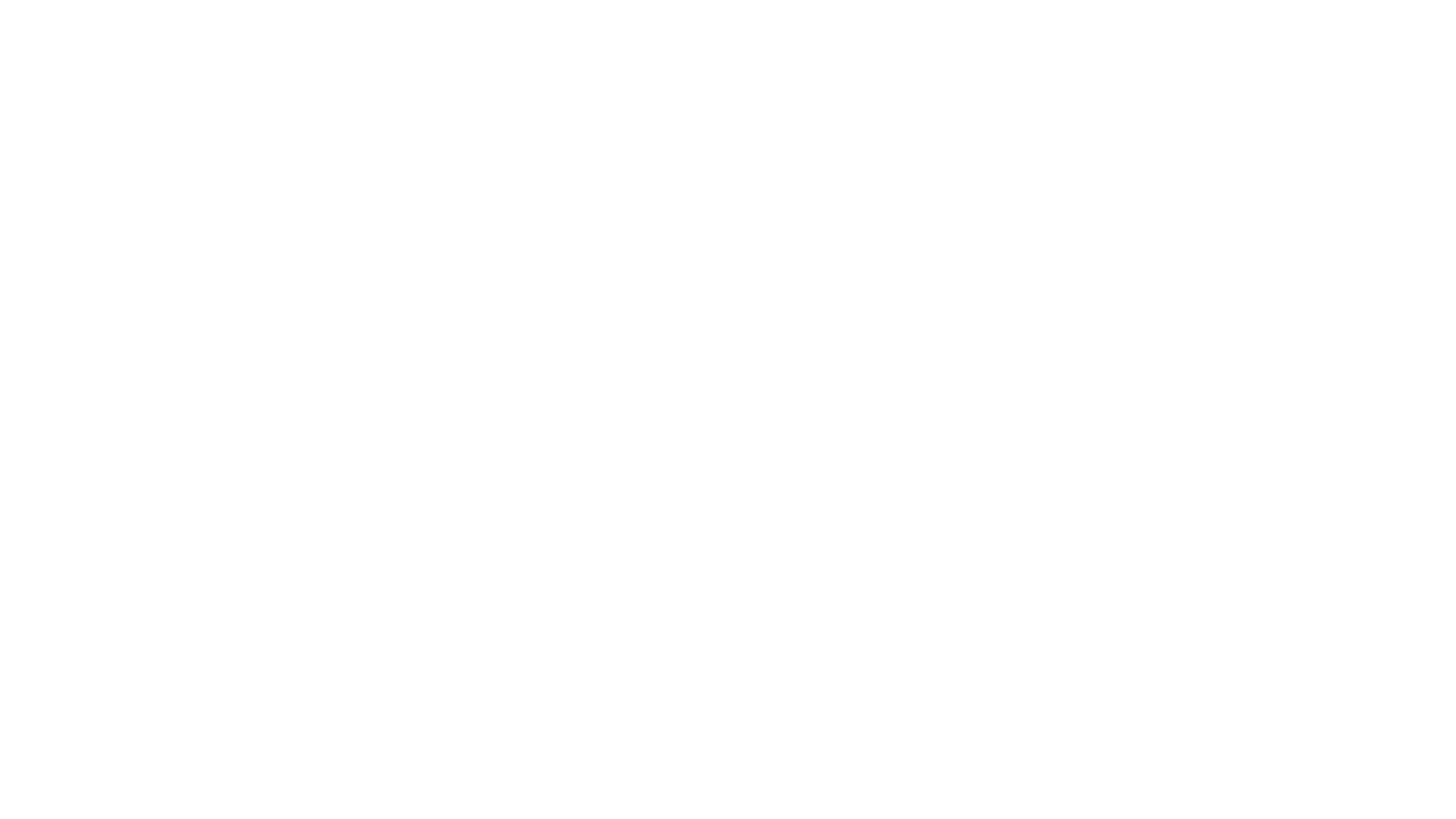 নবাবি আমলে বাংলার অর্থনৈতিক অবস্থা নবাবি আমলে বাংলাতে কোন কিছুর অভাব ছিল না। সম্পদে পরিপূর্ণ ছিল এ বাংলা।
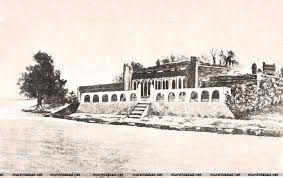 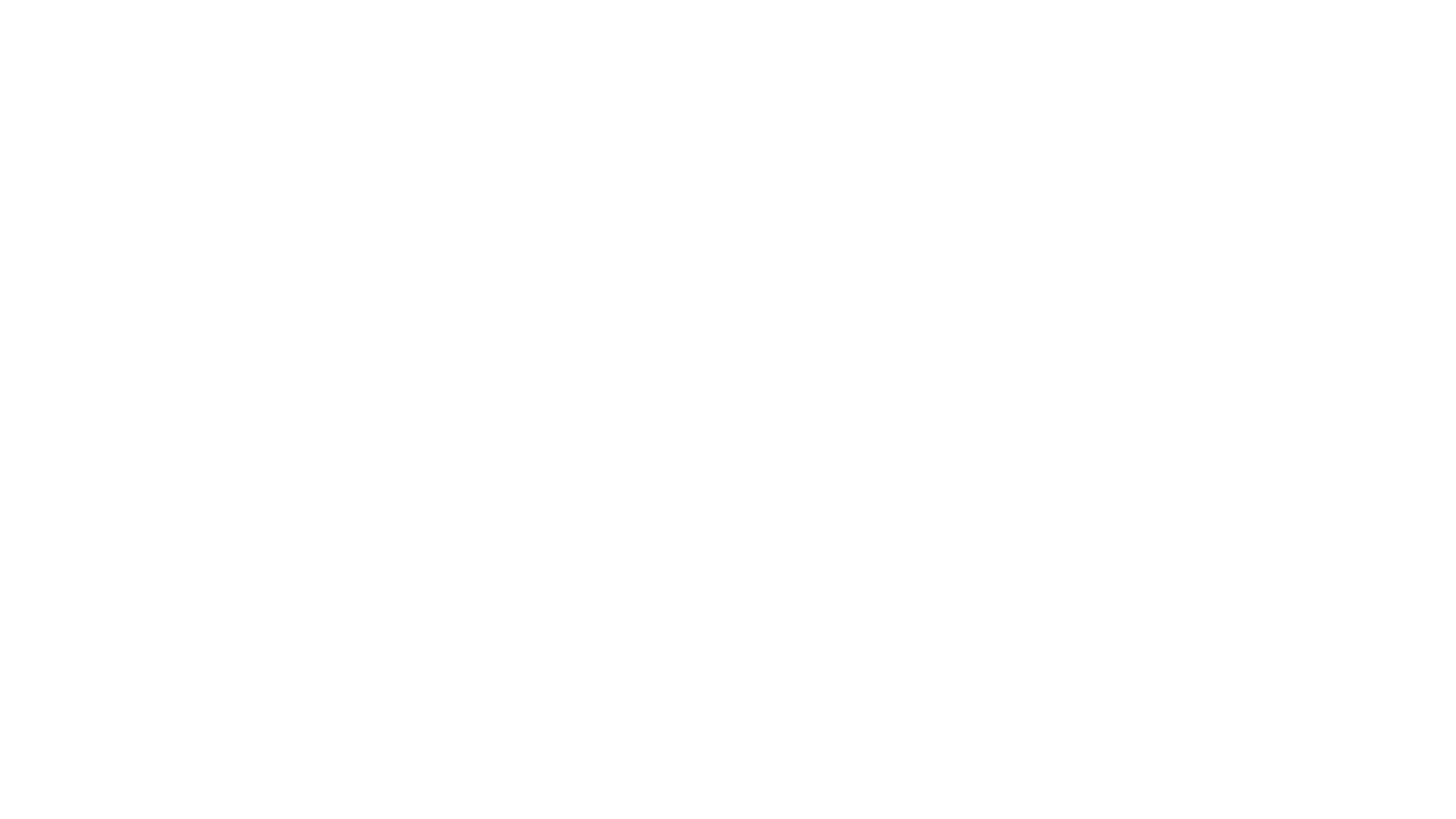 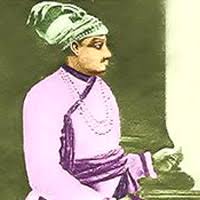 নবাব সিরাজ-উদ-দৌলা ১৭৫৬ সালে মাত্র ২২ বছর বয়সে বাংলার নবাব হন।
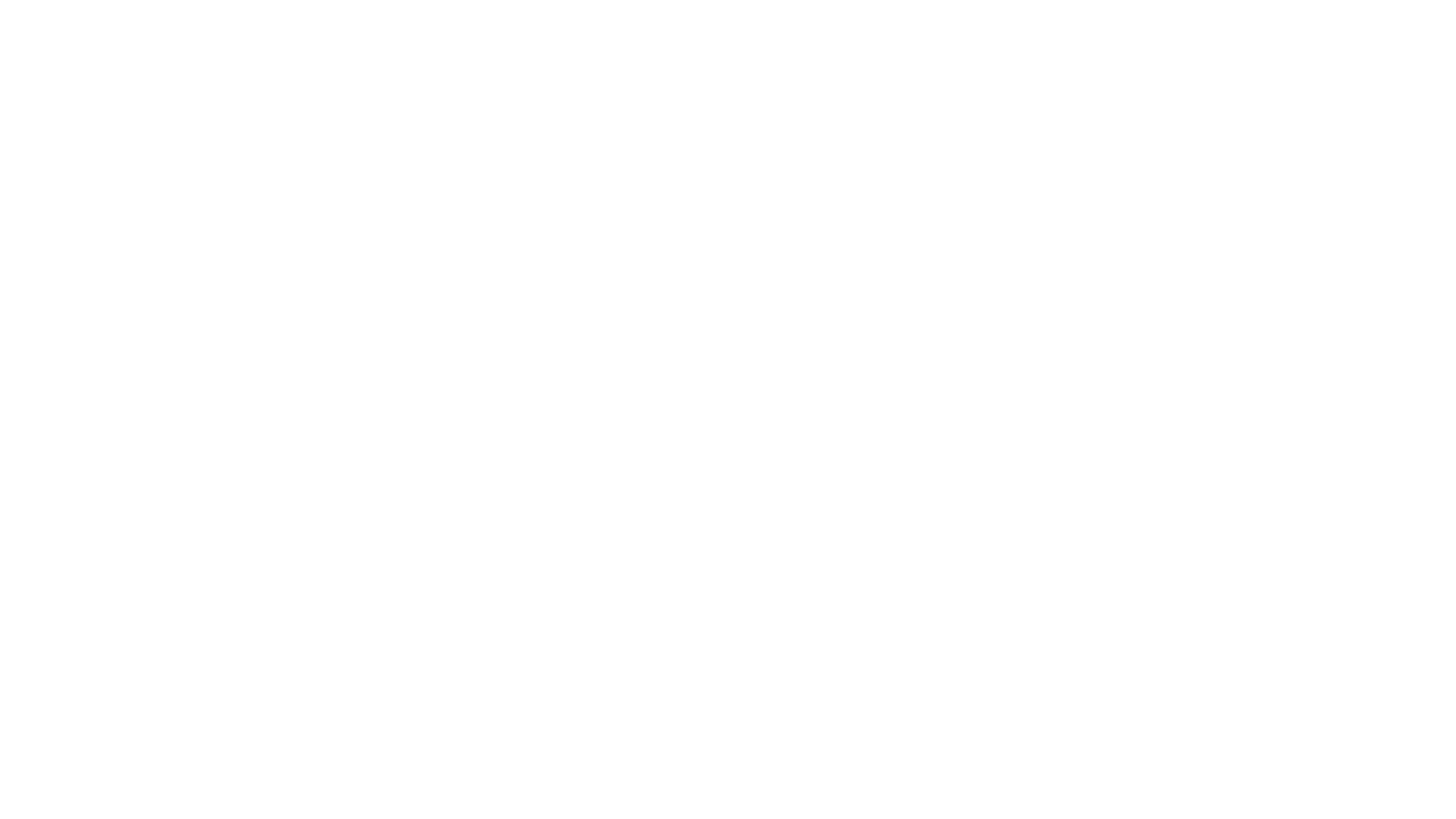 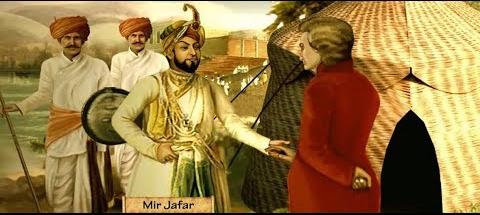 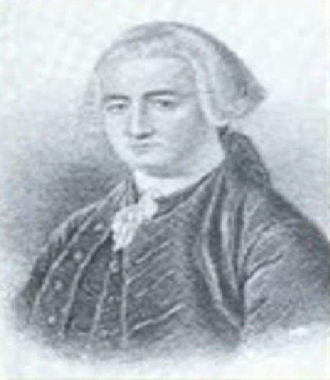 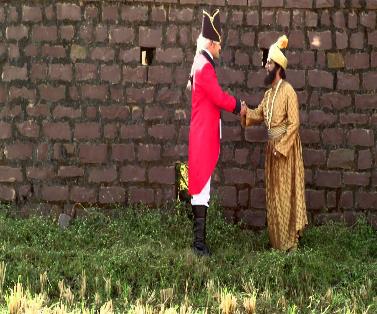 নবাবের বিরুদ্ধে ষড়যন্ত্র
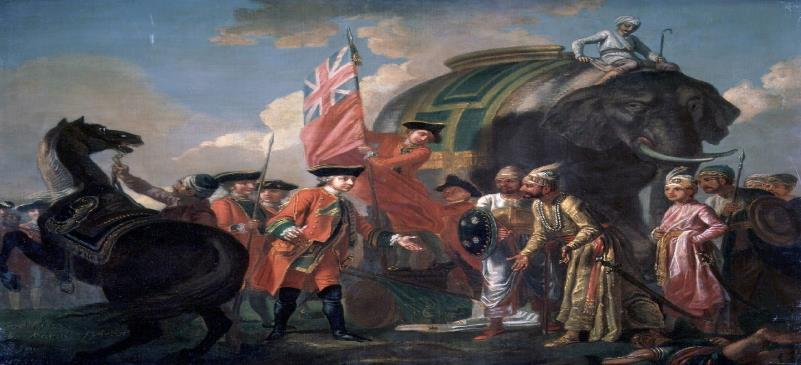 মীর জাফরের বিশ্বাস ঘাতকতা
নবাবের প্রধান সেনাপতি মীরজাফর ইংরেজদের সাথে যুদ্ধ না করে দাঁড়িয়ে থাকে।
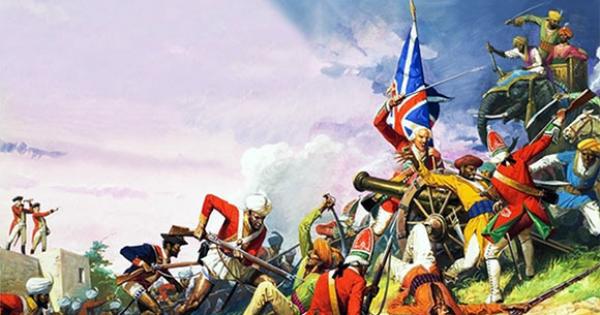 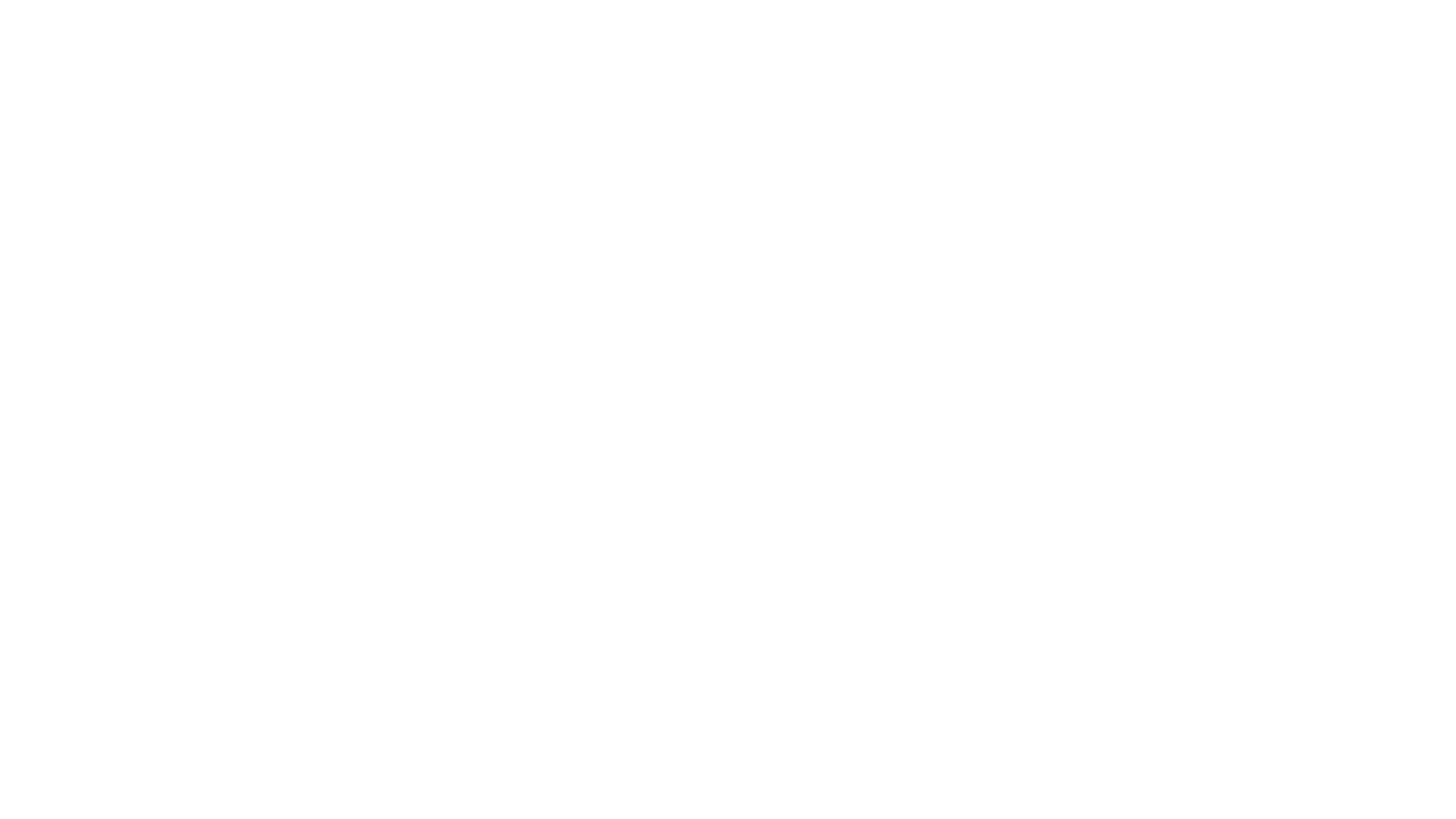 পলাশির যুদ্ধ
১৭৫৭ সালের ২৩ শে জুন পলাশির প্রান্তরে নবাবের পরাজয়ের মাধ্যমে বাংলা তথা ভারত উপমহাদেশ ইংরেজ শাসনে চলে যায়।তারা ১৯৪৭ সাল পর্যন্ত এ দেশ শোষণ করে। আন্দোলনের ফলে ১৯৪৭সালে উপমহাদেশ স্বধীন হয়।
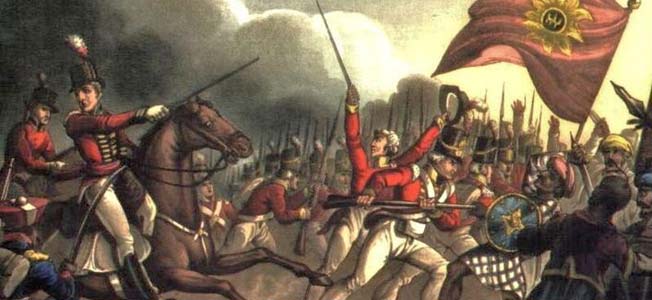 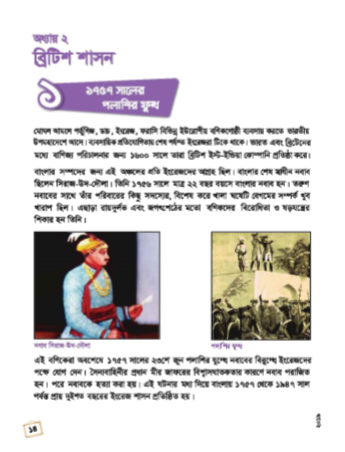 তোমাদের পাঠ্যবইয়ের ১৪ ও ১৫ পৃষ্ঠা খোল এবং নীরবে পড়।
তোমরা এখন ৪টি দলে ভাগ হবে এবং নিচের কাজগুলো করবেঃ

১) কয়টি পক্ষ থেকে নবাবের বিরুদ্ধে ষড়যন্ত্র  হয়েছিল তা লিখ।
২) কোন পক্ষে কারা ছিল তা লিখ।
নিচের প্রশ্নগুলো তোমাদের প্রত্যেকের খাতায় লিখ।
১.ইংরেজরা কেন ভারতে এসেছিল?
২. পলাশীর যুদ্ধের পর কি হয়েছিল? 
৩. ১৭৫৭-১৯৪৭ সাল পর্যন্ত কারা বাংলা শাসন করে?
৪.ঔপনিবেশিক শাসনের ফলে কী হয়েছিল?
পরিকল্পিত কাজ
পলাশীর যুদ্ধের ফলাফল কী হয়েছিল?- সে সম্পর্কে ১০টি বাক্য আগামী দিন তোমরা লিখে আনবে।
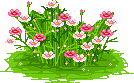 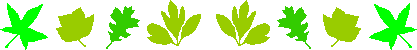 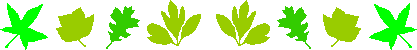 শিক্ষার্থী বন্ধুরা 
সবাইকে ধন্যবাদ।
পরবর্তি ক্লাসে
 আবার দেখা হবে , ইনশাআল্লাহ।
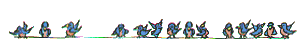 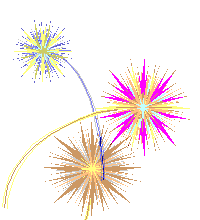 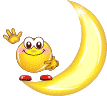 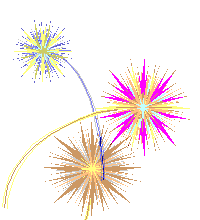 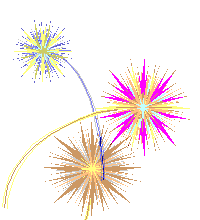 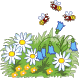 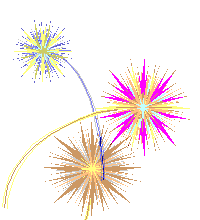 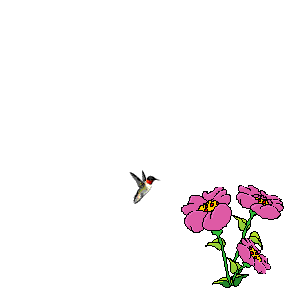